How much are patients paying for hypertension care?
Robinson Oyando1, Martin Njoroge1, Peter Nguhiu1 , Antipa Sigilai2,Jane Mbui3, Fredrick Kirui3 , Zipporah Bukania4 , Andrew Obala5 , Kenneth Munge1 Anthony Etyang2 and Edwine Barasa1
Health Economics Research Unit, Kenya Medical Research Institute/ Wellcome Trust Research Programme, Kenya 
2. KEMRI Centre for Geographic Medicine Research, Coast, KiIifi, Kenya
 3. KEMRI Centre for Clinical Research, Nairobi, Kenya 
4. KEMRI Centre for Public Health Research, Nairobi, Kenya
5. Moi University, Eldoret, Kenya
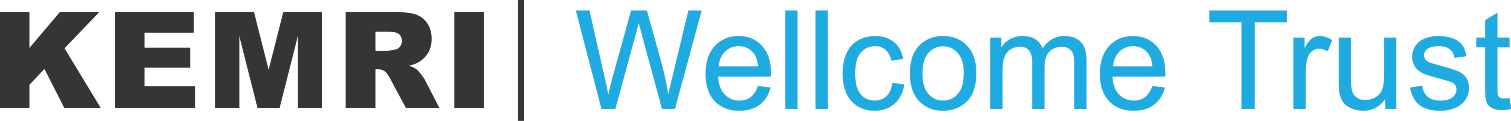 Background
OOPS and economic burden

Rising burden of NCDs

Increasing economic burden

Low level of social protection for chronic disease patients
Study aims
Examine costs of primary care for hypertension in two counties.
Bungoma and Kilifi
Selected purposively 

Investigate the primary cost drivers

Estimate the incidence of catastrophic costs due to hypertension care
SERU: 3270
[Speaker Notes: Population: Bungoma – 1.6M and Kilifi 1.3M in 2016 (KNBS)]
Costing approach
Study design: cross-sectional - data collected from 2 counties, 5 health facilities, 212 hypertensive patients
Costing perspective: patient perspective - estimated patient costs incurred within various components of medical care
Scheduled clinic visit, drug collection visit, lab / diagnostic care visit
Hospitalization episode
Unscheduled OPD illness visit
Cost categories: Direct (medical and non-medical) and indirect costs
Indirect costs through valuation of total hours lost seeking care
Time horizon: 1 year
Patient characteristics
Median annual patient costs - KES 28,270 (USD 282.7)
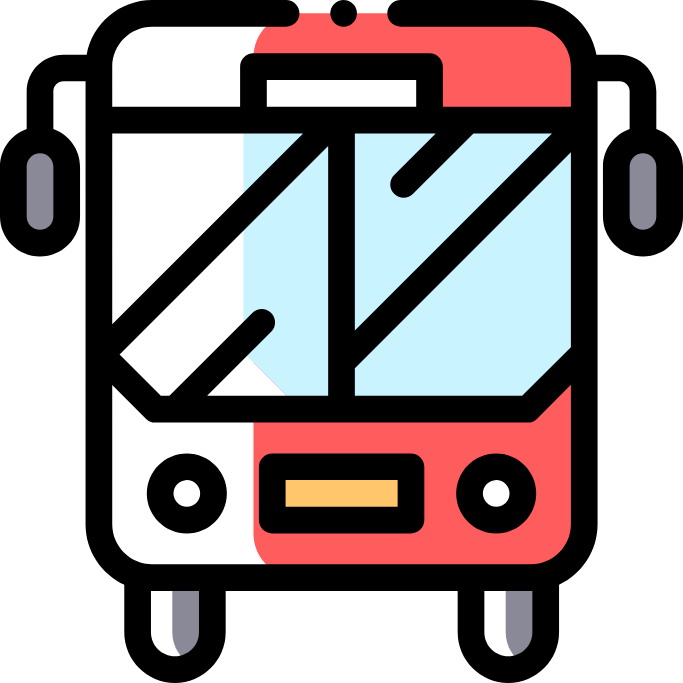 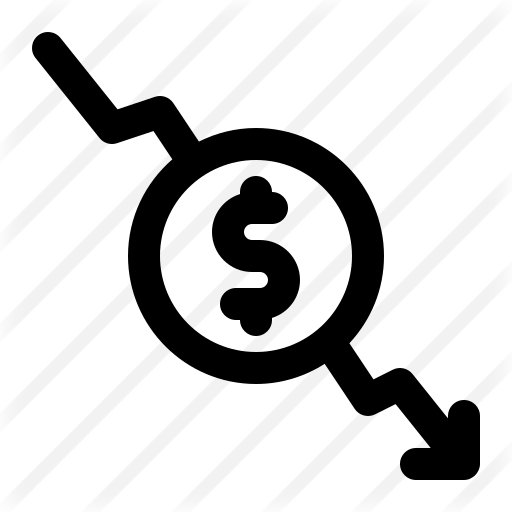 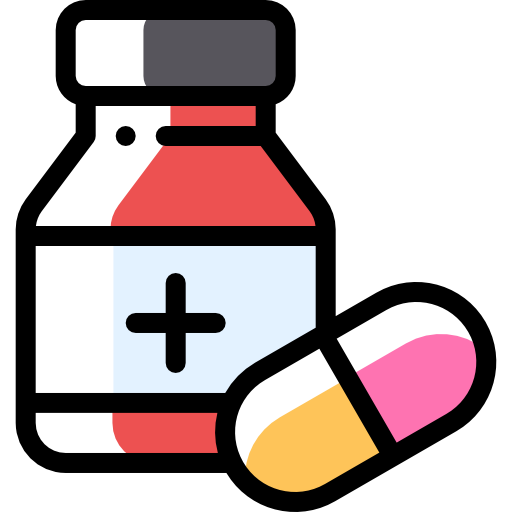 KES 5,880 (2,450 ‐ 12,840)
USD 58.8 (24.5 – 128.4)
KES 2,830 (1,670 ‐ 5,590)
USD 28.3 (16.7 – 55.9)
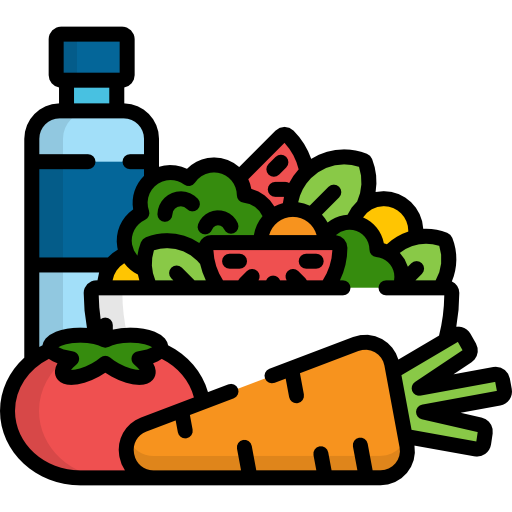 KES 14,140 (8, 010 ‐ 20,990)
USD (141.4 (80.1 – 209.9)
KES 8,430 (2,630 ‐ 21,050)
USD 84.3 (26.3 – 210.5)
KES 2,700 (890 ‐ 7,250)
USD 27.0 (8.9 -72.5)
Images from Freepik https://www.flaticon.com/
[Speaker Notes: This despite 57% of medicines being picked from public facilities

a) Indirect costs are based on time valuation using minimum monthly wage of KES 8400]
What drives direct costs?
Hospitalization? 
26 patients reported inpatient care over past year. Median direct cost of KES 6,450 (USD 64.5) (70% medical costs)
Scheduled ambulatory care?
Median direct cost KES 3,100 (USD 31)
Diagnostic visits? Medicine collection?
74% of lab costs were transport related. 75% of drug pickup costs were actual costs of medicines.
Unscheduled (sickness related) visits!!
76 patients reported sickness related unscheduled visits. Median direct cost was KES 21,480 (USD 214.8)! Principally Medicine costs and transport costs.
Catastrophic costs incidence
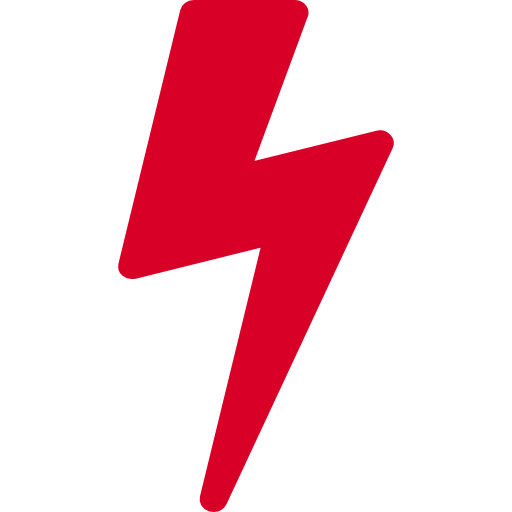 43.3%    (95% CI, 36.8‐50.2)  when considering only direct medical costs
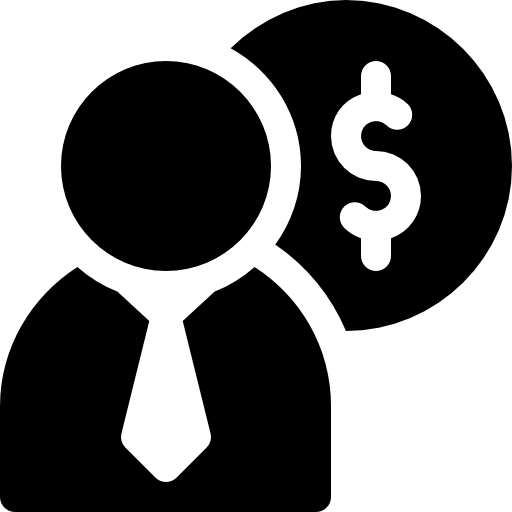 59.0%  (95% CI, 36.8‐50.2) when including direct non-medical costs
Catastrophic 
Costs

Measured at 10% 
Of reported annual 
household income
[Speaker Notes: Income was estimated by asking detailed questions about income categories, including patient income, income
for household members, welfare payments, and government assistance.]
Socioeconomic distribution
[Speaker Notes: CI of -0.51]
Conclusion
Hypertension care imposes a huge economic burden to patients in Bungoma and Kilifi

Overall direct costs are driven principally by medicine costs
Even with 57% accessing medicines from public sector facilities

Transport costs are a major contributor to catastrophic expenditure due to hypertension care

Greater cost burden among lower socioeconomic group
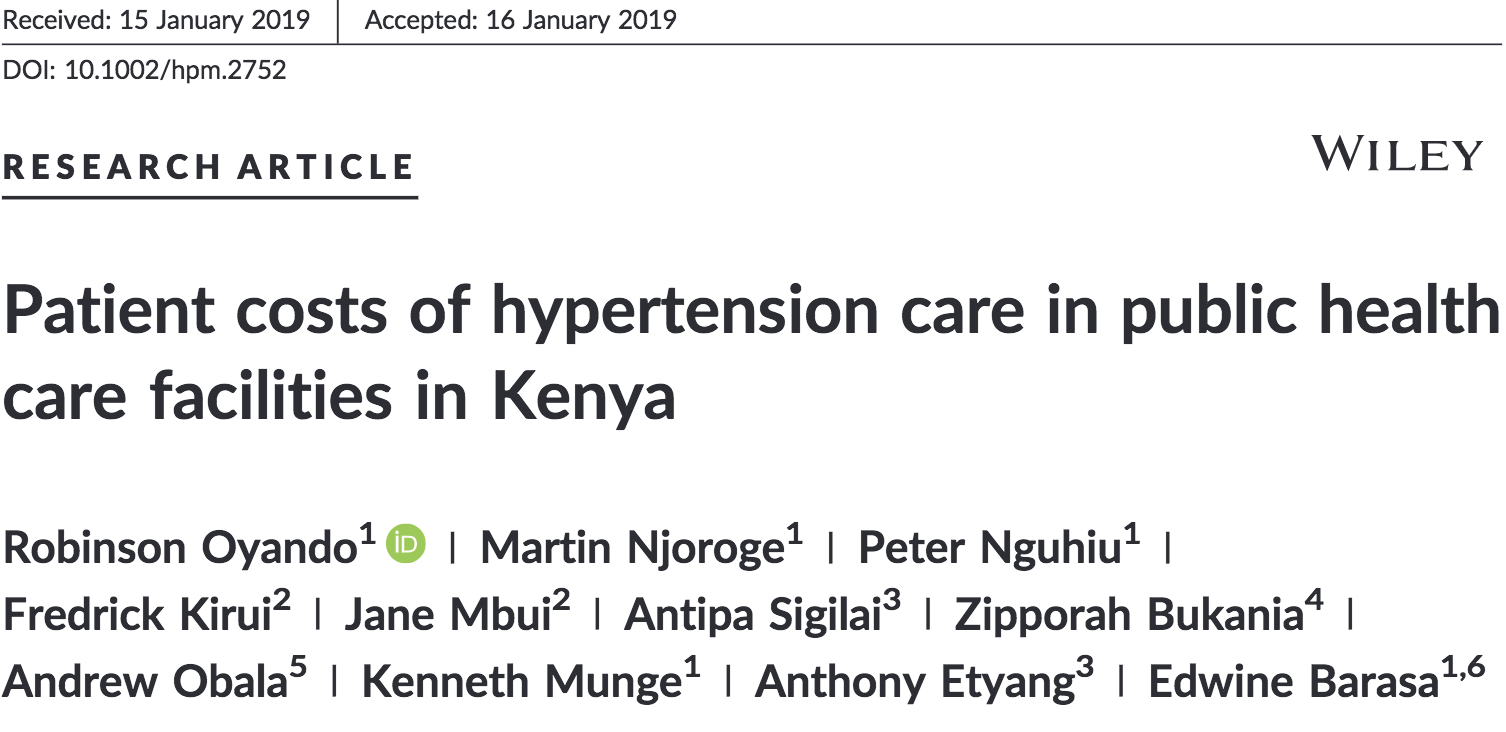 https://rdcu.be/bmKL7
Funded by
Tweet us!
KEMRI Internal Research Grant (IRG‐04) - AE
Wellcome Trust Research Training Fellowship (107527) –EB
Wellcome Trust International Master's Fellowship (214622) - RO
@HERU_KEMRI_WT 
@KEMRI_Wellcome
@KEMRI_Kenya
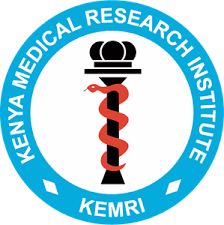 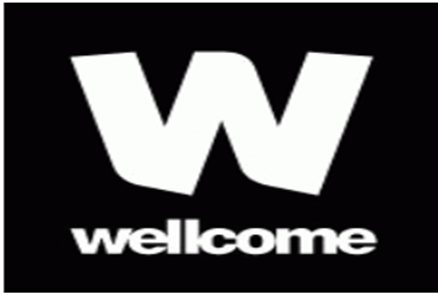 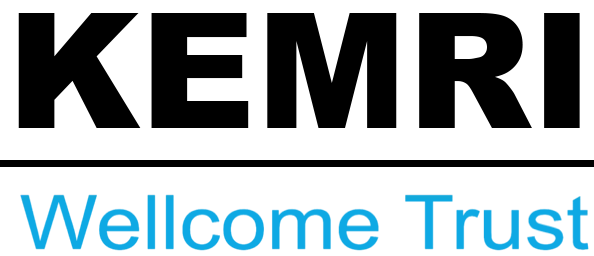 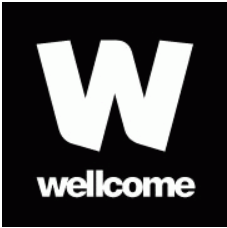